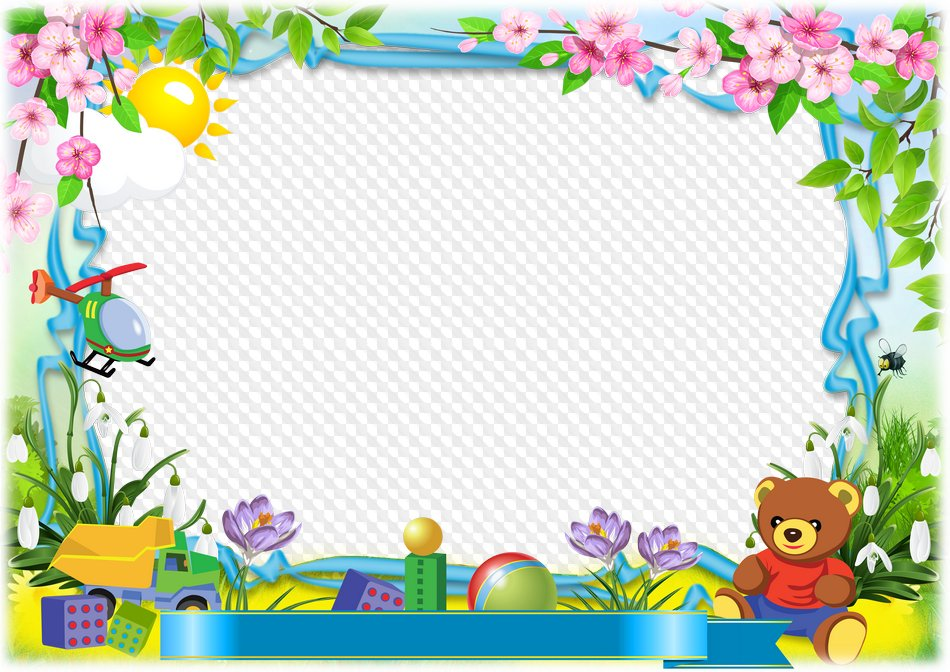 Величина
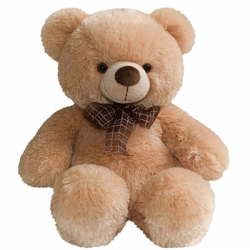 Мишка в гости ждет друзей, помоги ему расставить бочонки по величине, начиная с маленького бочонка до большого
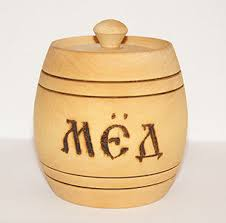 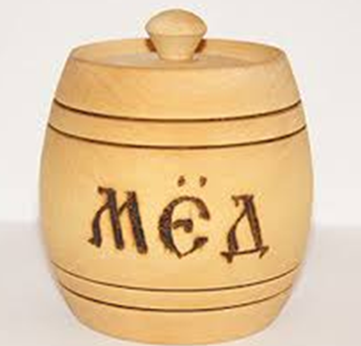 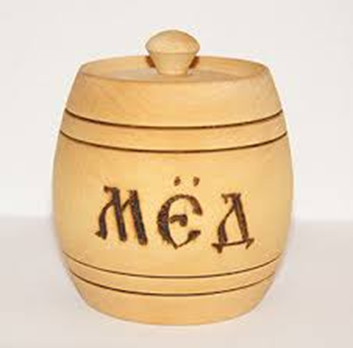 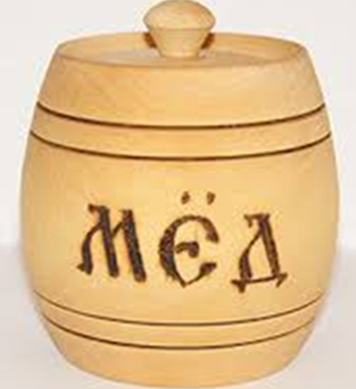 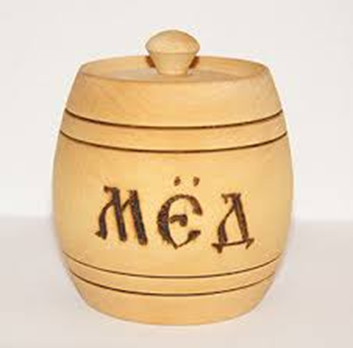 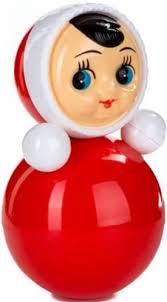 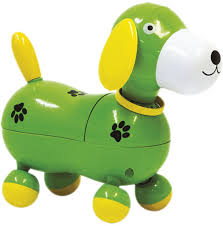 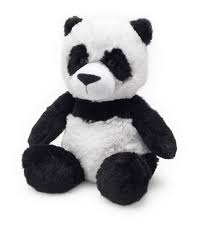 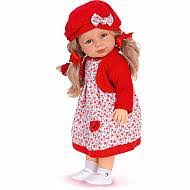 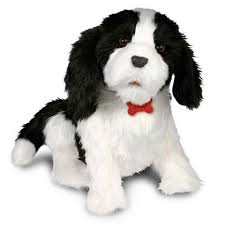 Сколько всего игрушек?
Какая игрушка самая большая?
Какая игрушка самая маленькая?
Сделай из кубиков пирамидку.
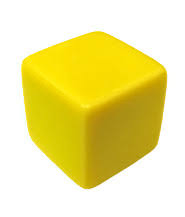 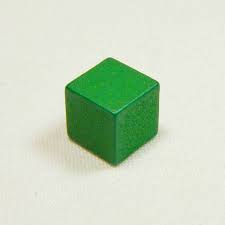 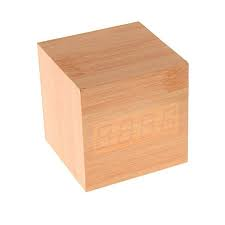 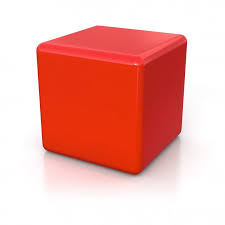 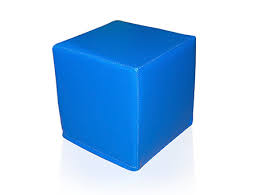 Посмотри вокруг себя и назови, предметы круглой формы,
Квадратной
Треугольной
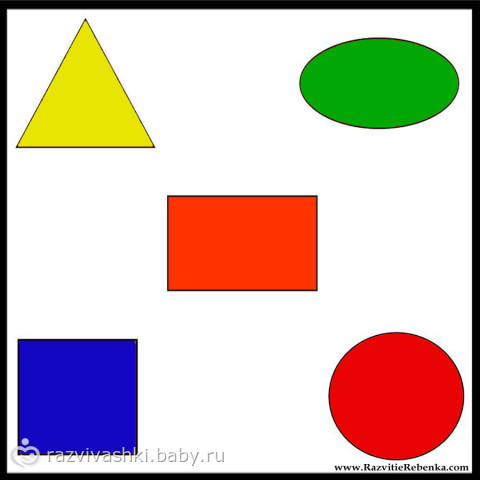 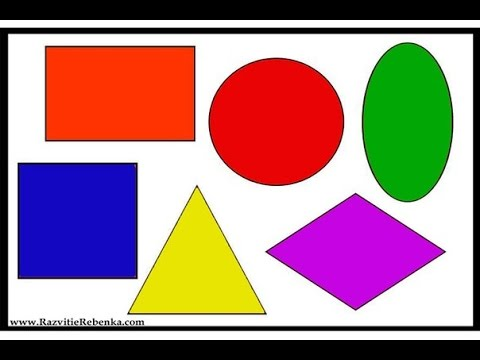 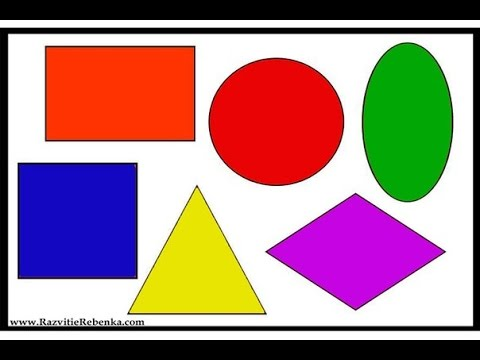 Сравнение предметов: лента короткая и длинная; банка высокая и низкая;
бутылка узкая и широкая; книга толстая и тонкая. Найди и сравни одинаковые предметы разной величины, например, стулья, стол, кастрюли, кружки, ложки и т.д.
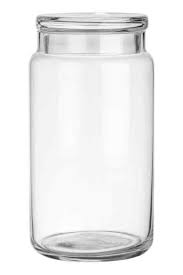 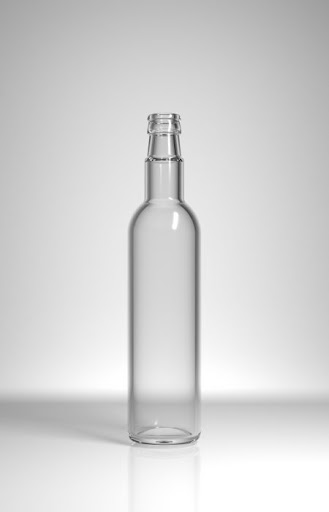 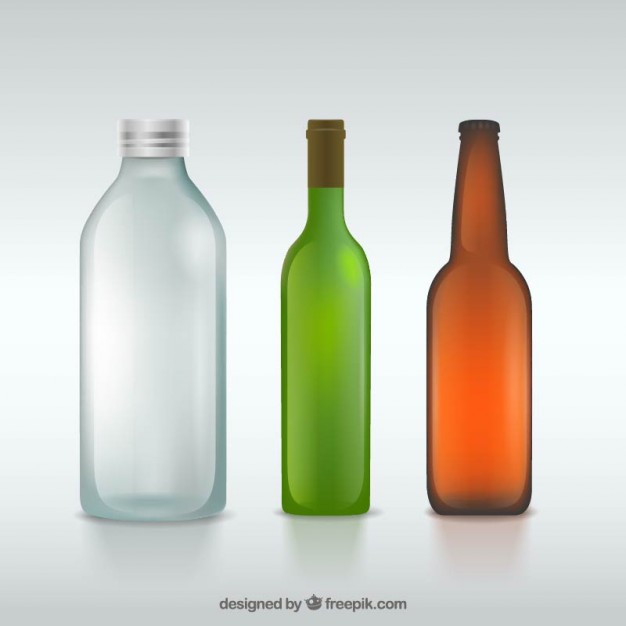 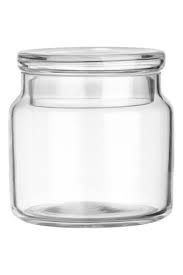 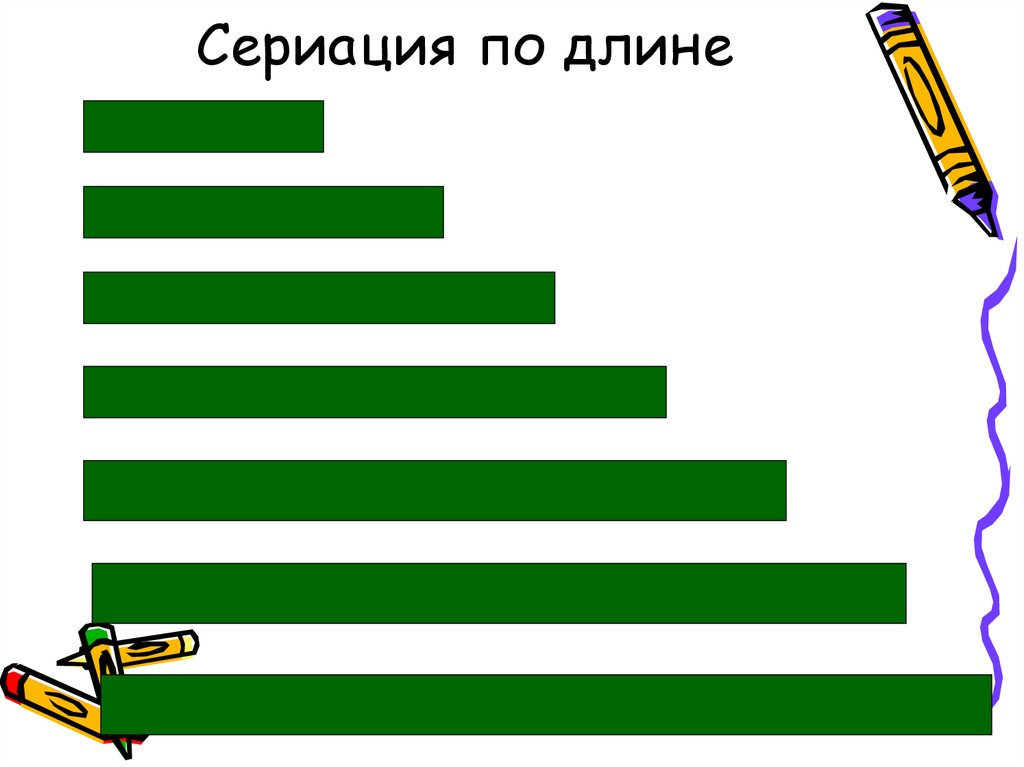 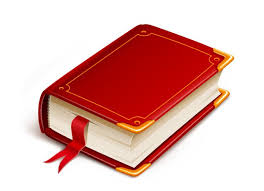 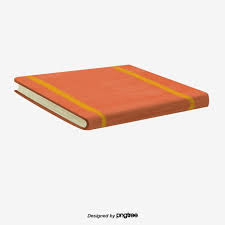 Спасибо за внимание
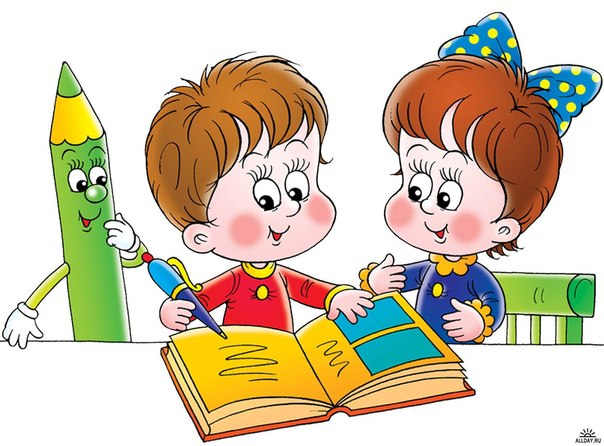